POMLAD
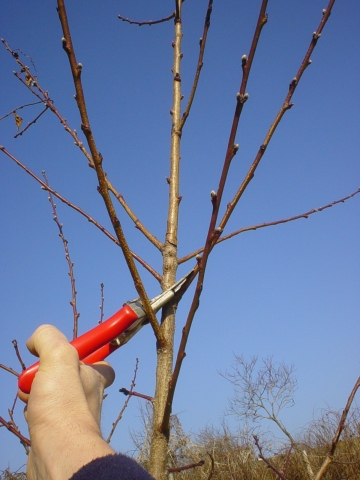 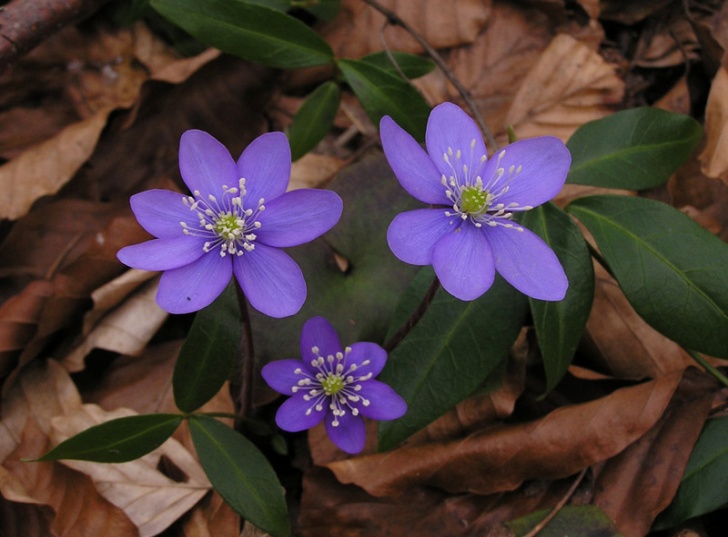 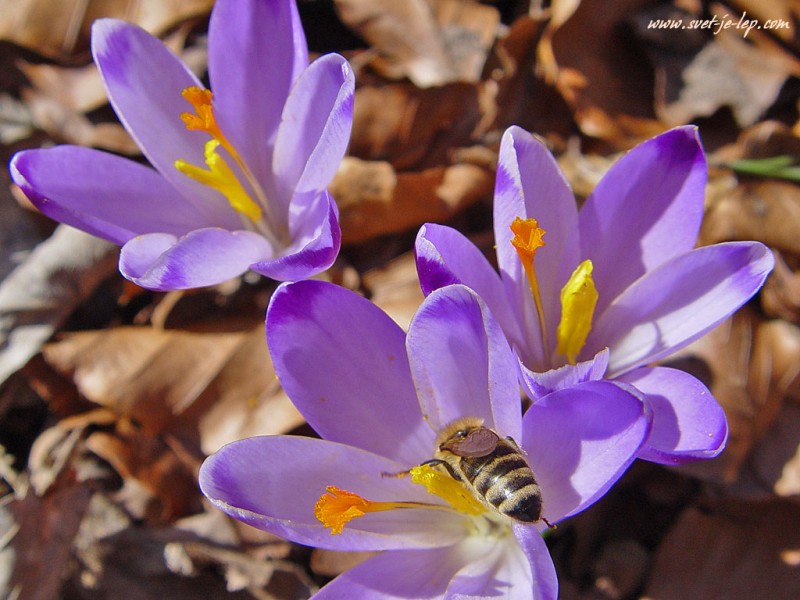 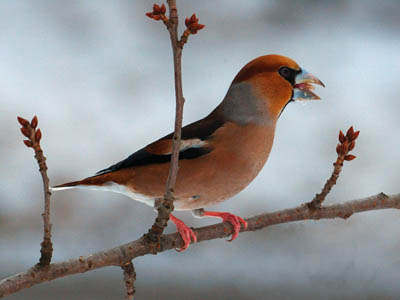 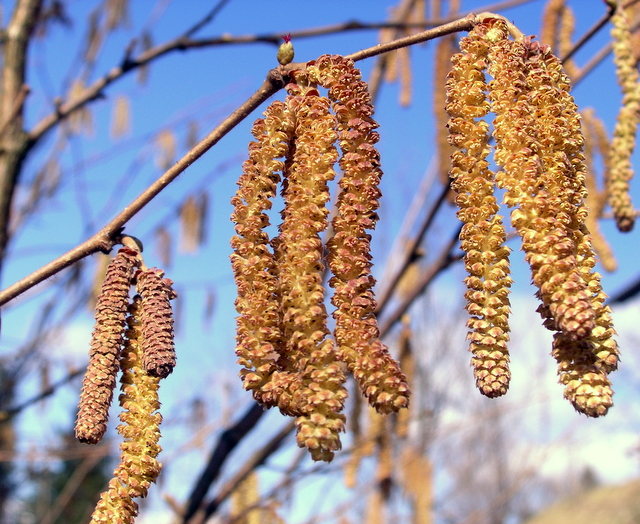 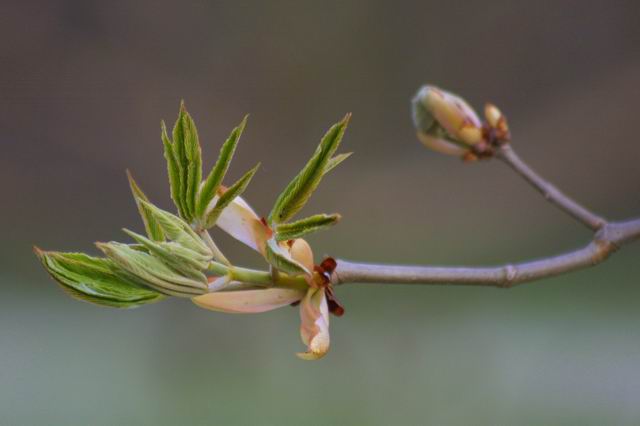 ZNAČILNOSTI POMLADI
SPOMLADI VREME POSTAJA TOPLEJŠE IN
DNEVI SE ZAČNEJO DALJŠATI.
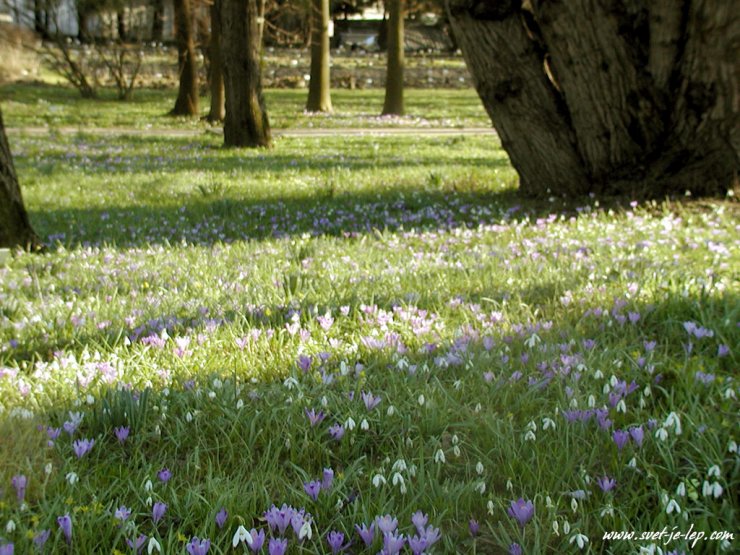 OPAZIMO PRVE CVETLICE, KI JIH IMENUJEMO ZNANILCI SPOMLADI.
VELIKI ZVONČEK “KRONCA”
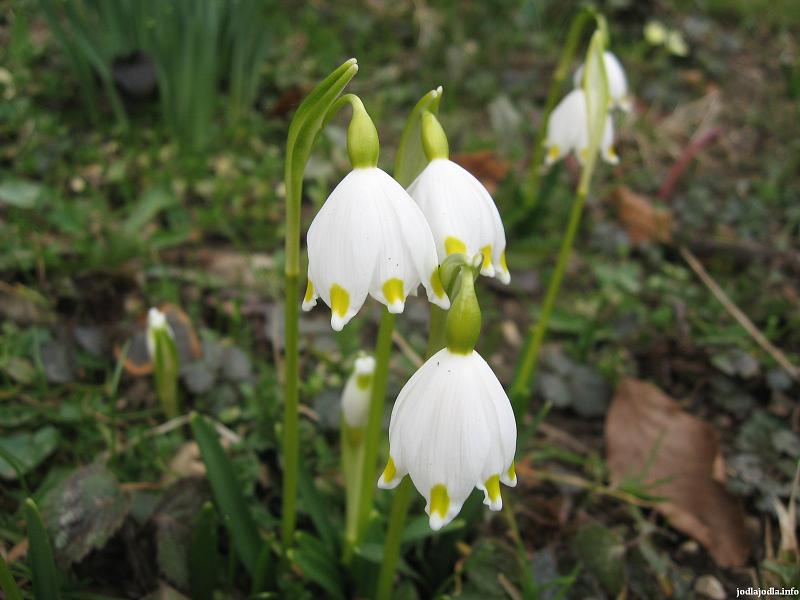 DREVESA IN GRMI POŽENEJO LISTE IN ZACVETIJO.
POPKI
                     HRUŠKE
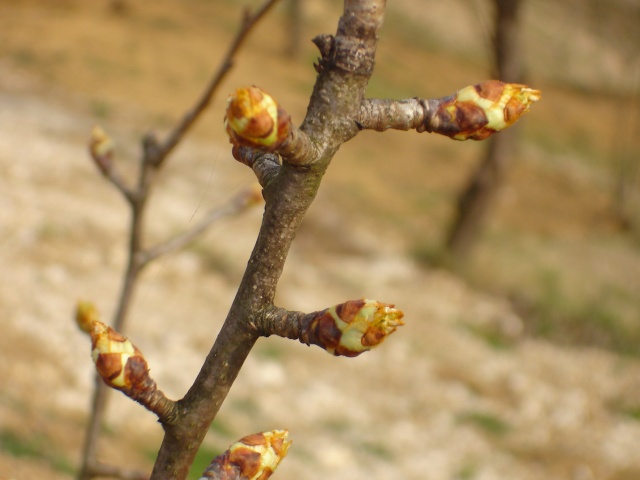 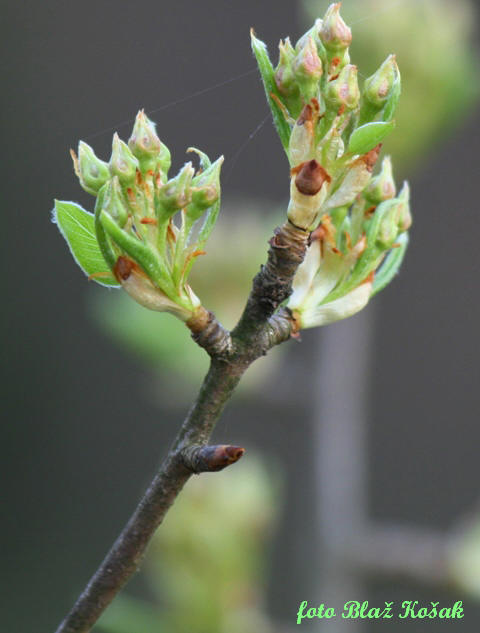 HRUŠKA PRED      CVETENJEM
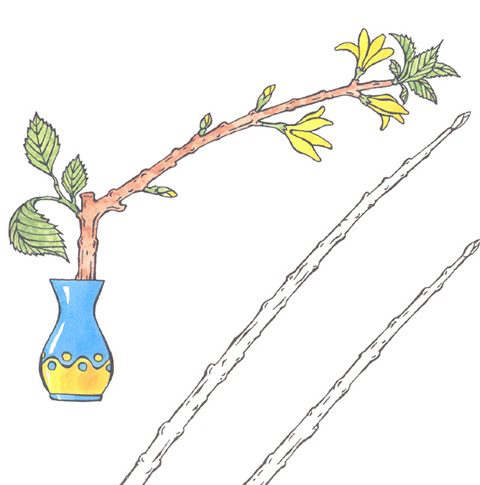 BRSTENJE 
                                                          FORZICIJE
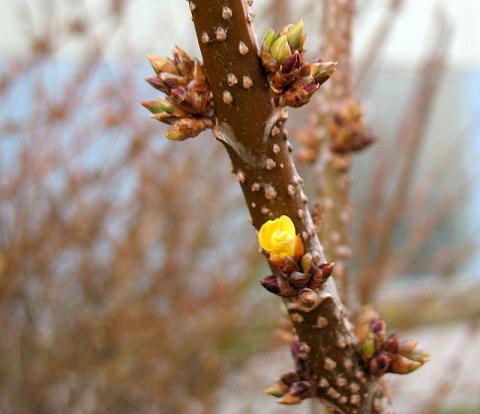 POPKI 
                   FORZICIJE
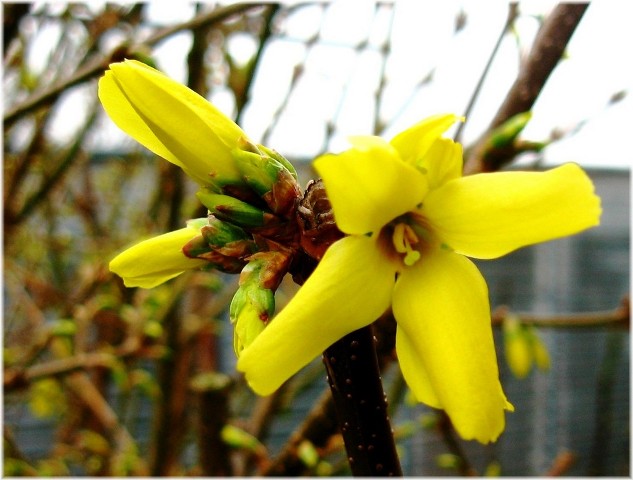 CVETOVI 
         FORZICIJE
POMLAD JE ČAS, KO VEČINA PTIC SPLETA GNEZDA IN IMA VELIKO ŽIVALI MLADIČE.
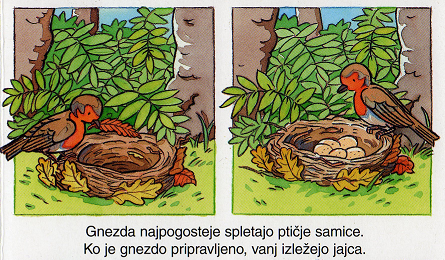 SPOMLADANSKO VREME JE SPREMENLJIVO.
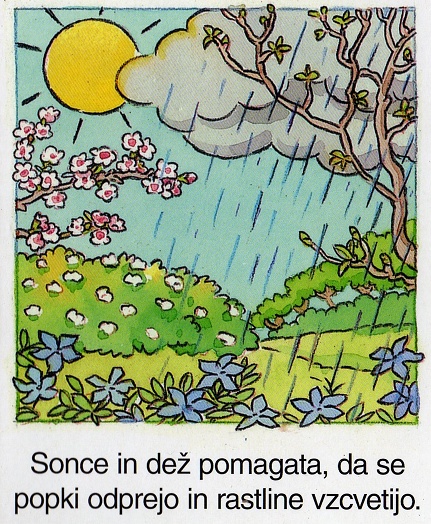 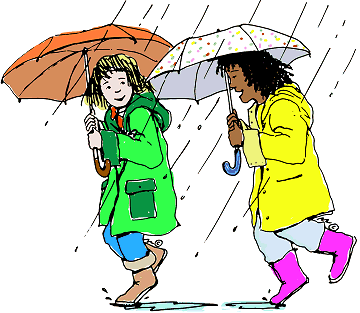 OPRAVLJAMO RAZLIČNA DELA NA VRTU, POLJU V SADOVNJAKU
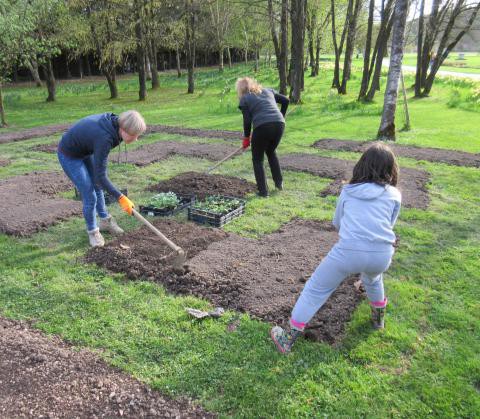